Living Well with Dementia
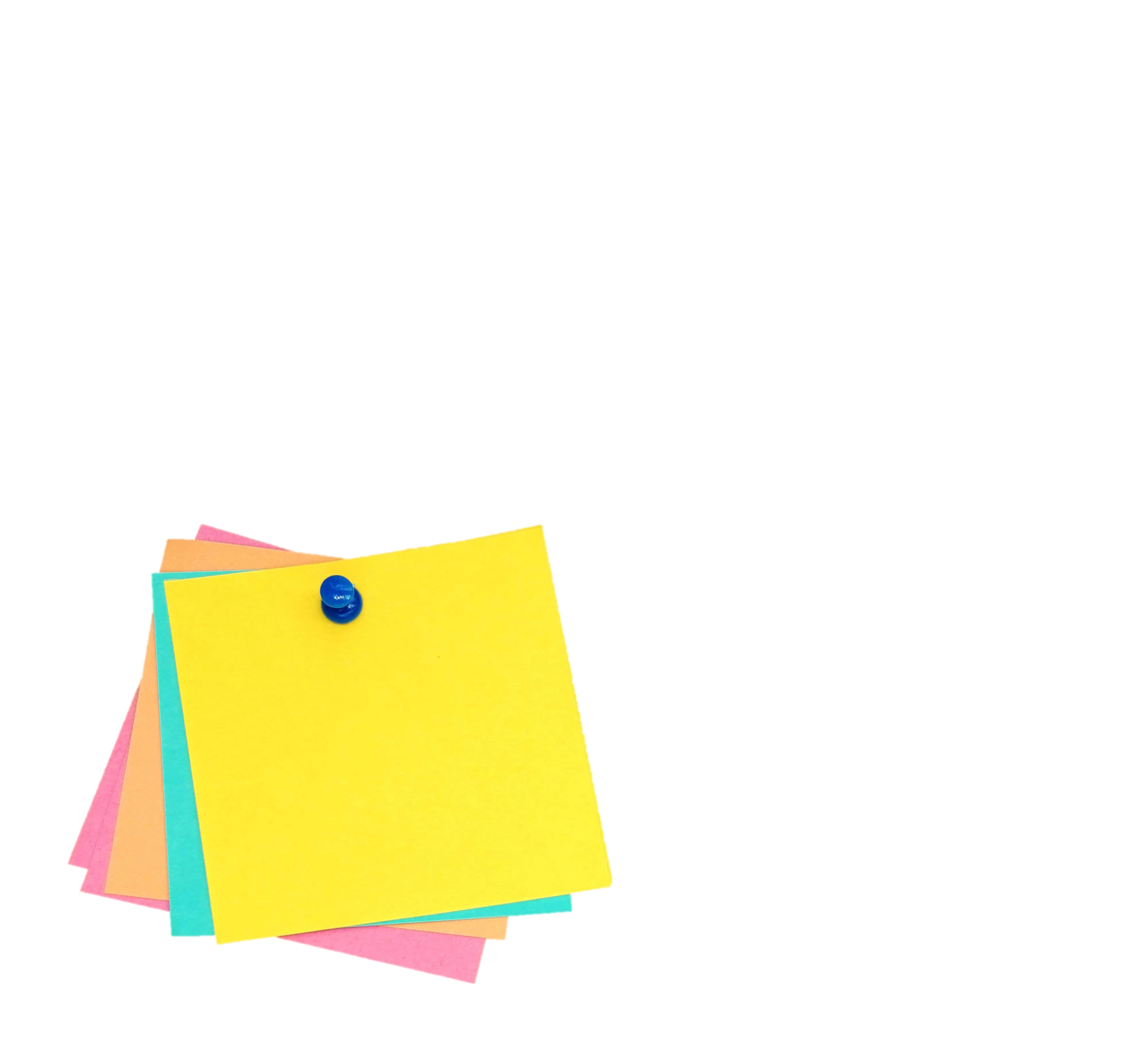 Session 6 –
To Tell or Not to Tell?
Facilitated by: 

Jessica Rhodes (Assistant Psychologist)
Judith Davison (Occupational Therapist)
Ice Breaker
Welcome back!

Grab and tell... pick up a nearby object and share it with the group
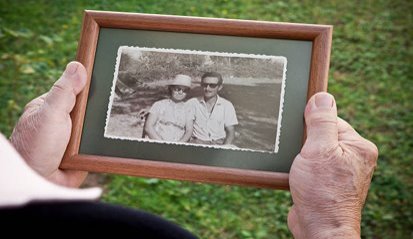 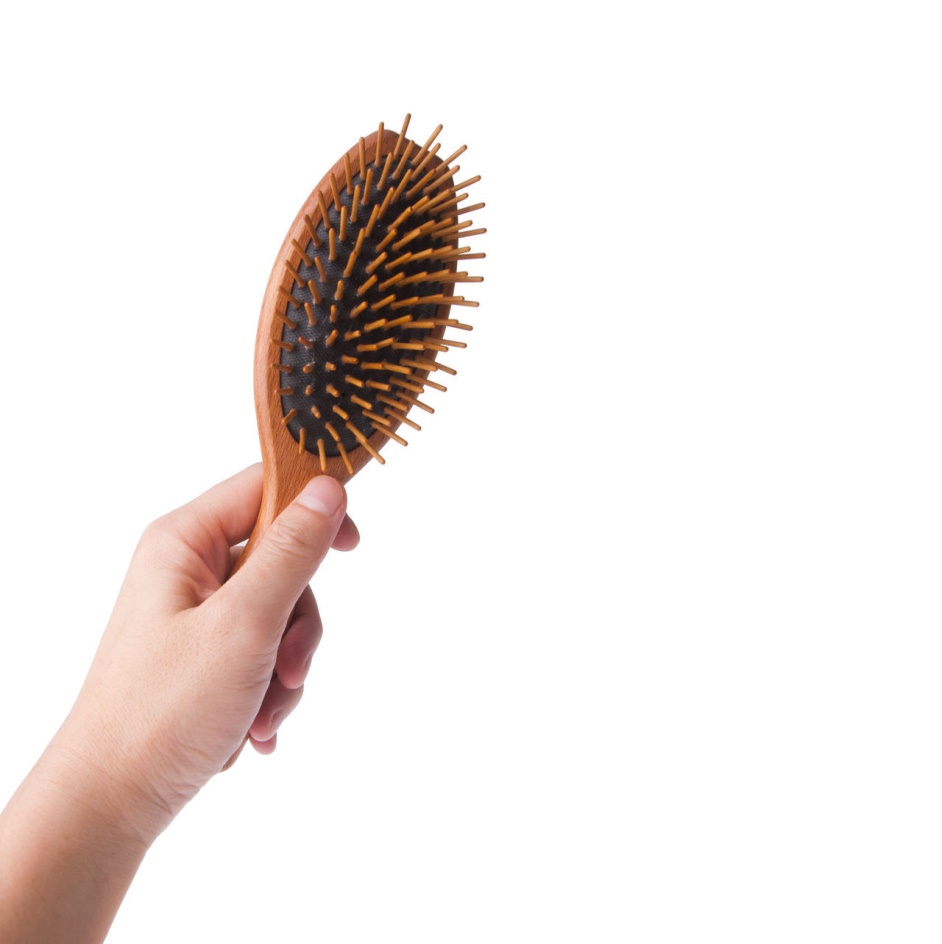 [Speaker Notes: Grab and Tell – pick up an object that is near to you and show it to the group

What is it?
Describe it using all of your senses
Is there a story behind the object?]
Last Week
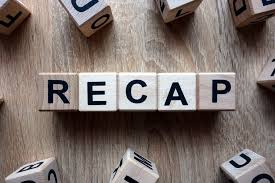 What did we discuss?

What do you know about dementia?

The dementia journey

What is dementia?

Different types of dementia

The journey after diagnosis
This Week
To Tell or Not to Tell?

Have you told anyone?

Reasons to tell or not tell

Your experiences

Asking for help
[Speaker Notes: Last week we talked about the emotions you feel about having dementia.  The focus for today’s meeting is about whether or not you should tell other people about your dementia, and if so, who this should be. This often brings up lots of issues for people: what does talking about dementia mean? what does it change? can it help anything? We will discuss these questions today]
Have You Told People?
Who have you talked to about your dementia?
Is there anyone you might want to tell?
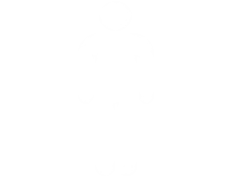 Family
Do you think there are people who suspect something is wrong?
Friends
Acquaintances
Strangers / Services
[Speaker Notes: There are lots of reasons why it can be very difficult to talk about an illness like dementia. However, even if you haven’t told someone that you have dementia, people often know that there is something is wrong. We want to talk about this for a little while - let’s think about who you have already talked about dementia with, and who you haven’t told but might need to do. Do you think that anyone of these people might know anyway?]
Reasons for Telling/Not Telling
What do you think people would feel if you told them you have dementia?
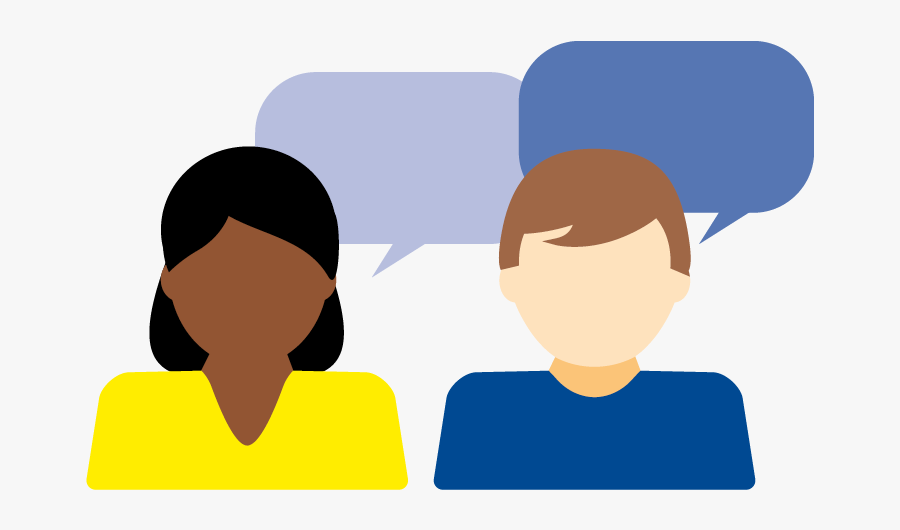 Why might you want to tell others – how could it help?
[Speaker Notes: There’s no right and wrong answer about who to tell, or whether you should tell anyone. But it’s often helpful to think about what might help you to tell people or stop you from doing so.

[Click] Often, people worry about what others will think if they know they have dementia. What do you think people will feel if you told them you have dementia?

People’s barriers to talking about dementia are very understandable and talking about dementia can sometimes be stressful and frightening. However, sharing problems and worries we have with other people can also be useful for various reasons]
My Experiences…
With professionals 
e.g. my GP, the memory clinic
In the community
e.g. when shopping
With the people close to me 
e.g. family and friends
DEMENTIA
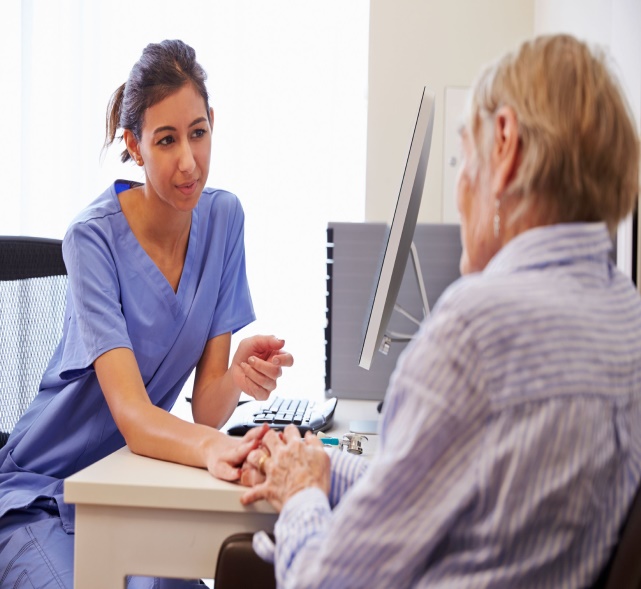 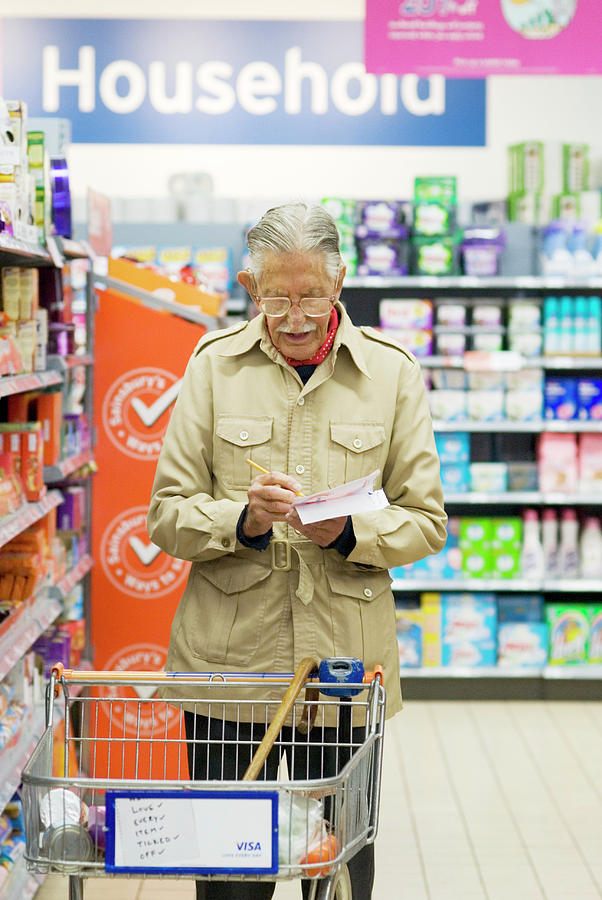 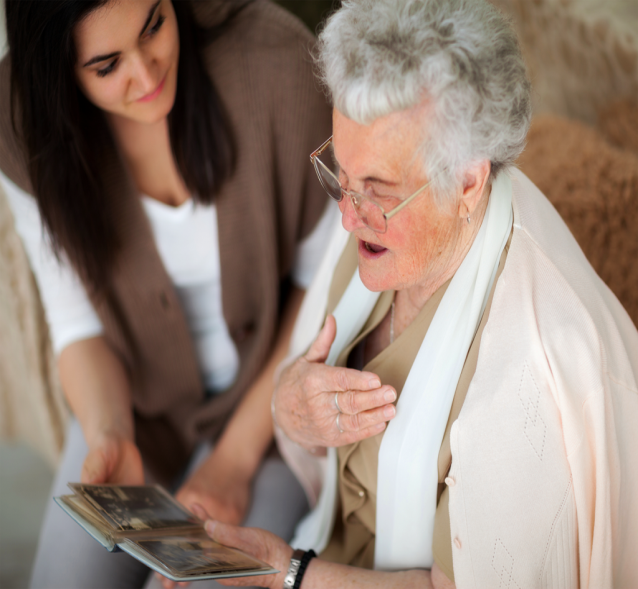 What have your experiences of talking to other people about your dementia been like?
What have other people done that you have found helpful or unhelpful?
[Speaker Notes: Let’s think about what your experiences of talking to others about your dementia and asking other people for help have been like. 

Helpful discussion questions might be:
What have your experiences with GP, Memory Clinic or other professionals been like?
Have you ever had any problems when you can’t work out the right change in a shop, or if you forget where you left your car, or if you need help to find the toilet? How would you feel about wearing a “I have dementia badge”
Do you sometimes feel family and friends don’t understand and are critical even if they don’t mean to be?]
Asking for Help
1) Explain your situation
e.g. “I have dementia, so my memory is not as good these days”, this helps people to understand and make allowances
2) Be clear about what you want
e.g. let people know if you would rather do things yourself so they don’t take over
When people are helpful, make sure you thank them
3) Show appreciation when help is given
Summary
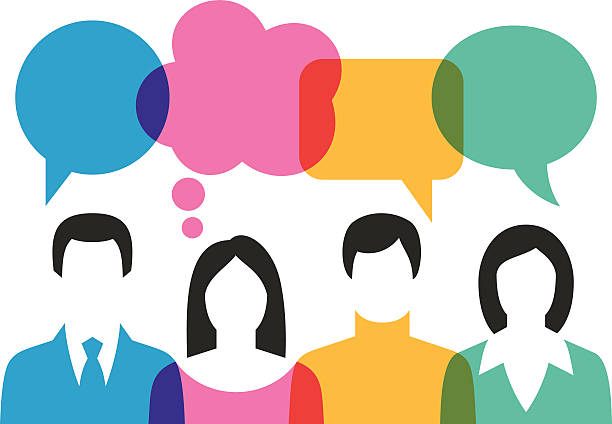 What did you like about the session?
Was there anything you disliked about the session?